Best Practices with 
Direct Support Professionals
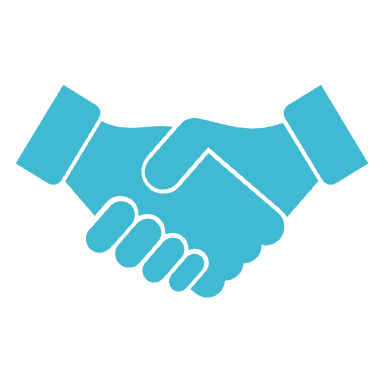 May 14, 2025
Victoria McMullen and Nita Shah
Don’t rule anyone out - training is what makes the difference
Don’t rule
Recruiting
Recruit widely - Personal references, Facebook, Handshake, Care.com  ( sample: Email)
Look Widely
Have a clear job description  ( sample: Job description)
Have
Start with a positive description of the individual
Start
Include job tasks
Location(s)
Shifts needed and minimum number of hours per week
Paid training
Starting pay range
Advantages of position
Posting
3
4
5
6
1
2
Hiring
Have interviewees bring license, social security card, voided check, proof of high school graduation
Download the full copy of the application and fill out at end of interview if you know you want to hire
Have relias training link save and ready to text to applicant

Link: MO Abuse and Neglect
Number: 960785
Have a list of questions that you ask all applicants
Sample Questions
Notify applicant if you will be using one or two funding streams
Decide on a screening process and interview location
Photo of correct positioning in wheelchair or stander
Video of physical therapy exercises or mealtime routine
Examples of documentation that reference individual’s goals and the level of assistance needed.
(describe if employee had to complete the task or it was individual who did it)
Goal: Maintain contact with friends and family
SUPPORT LEVEL: Verbal prompts for birthday cards; rehearsal and physical assistance for phone calls.
DOCUMENTATION:  Today Ron colored, and name stamped a birthday card for his friend Jilli with verbal prompting.  We reviewed his phone call script and I physically assisted him in calling his aunt Joann.
Teach with examples
Start creating a support manual checklist manual
Ask for funding for a community specialist
Training( DSP Manual)
Consider using team collaboration to cross-train (DR must be present)
Create a training list
At the end of training assess employee’s, individual’s and DR’s comfort levels; provide more training if needed.
Consider using training videos
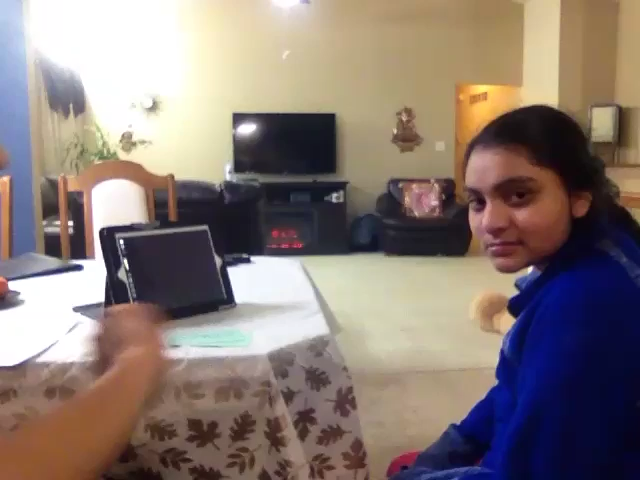 After training, schedule a review ( SAMPLE: Dsp Assesment)
Supporting
Have staff self evaluate and have the staff set an improvement  goal for themselves
Be receptive and supportive in training the staff
When there are behavior difficulties or personal hygiene emergencies, offer assistance if you are available
Offer the staff a short break to regroup whenever you feel it is appropriate
Use an app (GroupMe) to send messages to all employees
Scheduling
Use a shared calendar (google, ical, outlook)
Use an app (GroupMe) to have staff find replacements if they need to call off for a shift
Consider scheduling for larger block of time (by month or by semester)
Prepare for summer schedule ahead of time if using students
Be flexible - Does the shift have to start at 7:00 am?
Evaluate
Create
Provide
Remember
Provide
After hire and working alone with the individual, formally evaluate frequently during the first year; consider giving small raises frequently to maintain motivation
Create a standard list of things to evaluate
Always provide positive feedback first, set goals with the employee and follow up
Remember to recognize their progress when you see improvement
Provide raises as appropriate and as funding is available
Evaluating
Make sure employees have each others’ contact information
Teaming
Model group texting or app use for information sharing
Use team collaboration meetings for regular training and feedback with all the support staff
Be positive and compliment support staff
Retaining
Provide small incentives for staff.
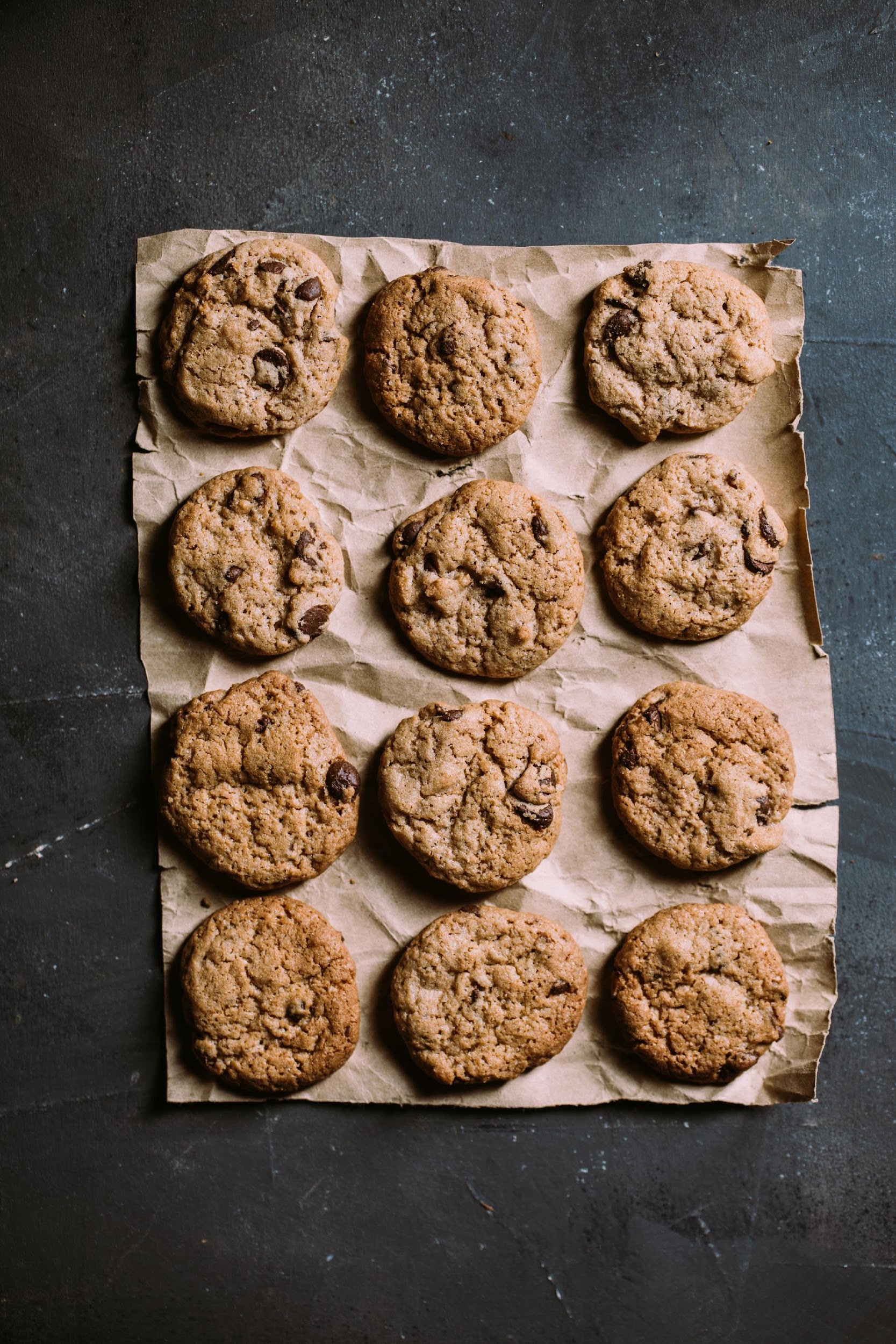 Send support staff birthday and holiday cards
When college aged staff are moving on to full-time jobs ask for three things
Can you help find a replacement for yourself?
Would you be willing to continue working a few hours once or twice a month?
Would you be interested in supporting the individual with your presence for important events?
Questions?
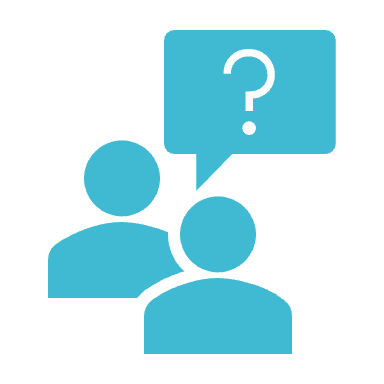